Ronald Thornton Middle School
Thunder Camp
July 28, 2023
Welcome Parents!
Introductions: 
Dr. Kargbo – Principal
Dr. Williams – Associate Principal
Ms. Skinner – 6th Grade Assistant Principal 
Ms. Jefferson – 6th Grade Counselor 
Topics:
Thunder PRIDE 
A day at RTMS
Behavior Expectations
Resources for Support
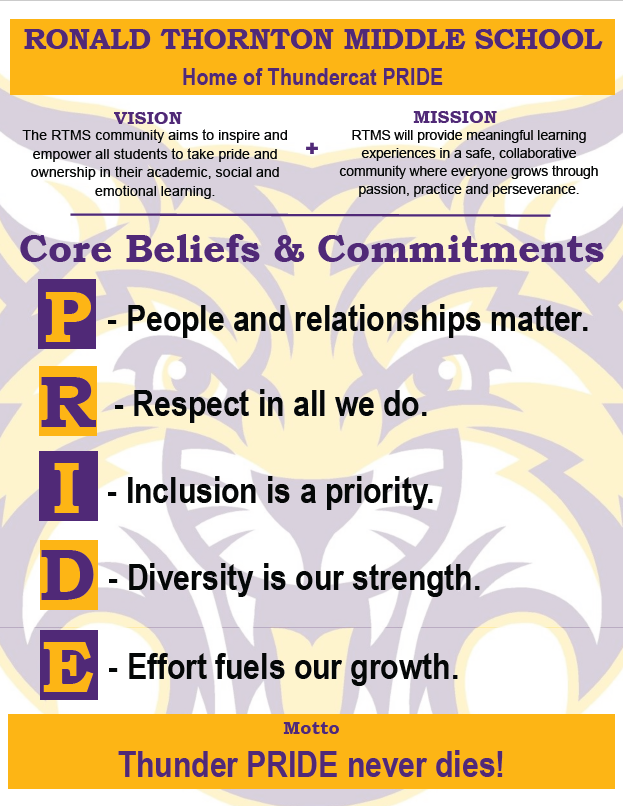 Thunder PRIDE
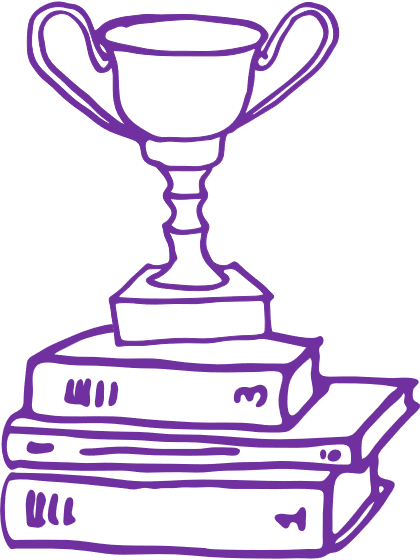 A Day at RTMS!
Arrival 8:20-8:45 am 
Tardy Bell at 8:55 am 
7 period day – 5-minute passing
6th separate from 7th & 8th 
Classes 45-60 minutes each
1st, 4th & 7th Periods longer for announcements, lunch & dismissal 
4 lunch periods – 30-minutes each 
Dismissal at 4:10 pm 
Options: Car, Walk, Bike, or Bus
Must leave campus after school unless scheduled tutorial, club, or detention
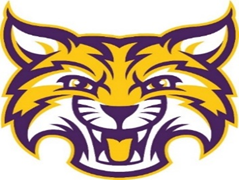 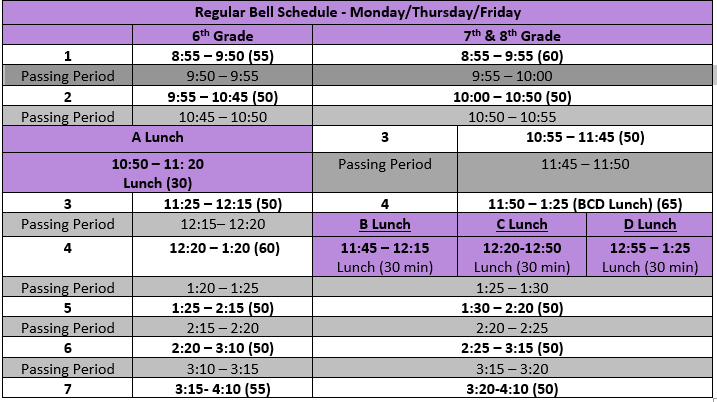 Bell Schedules
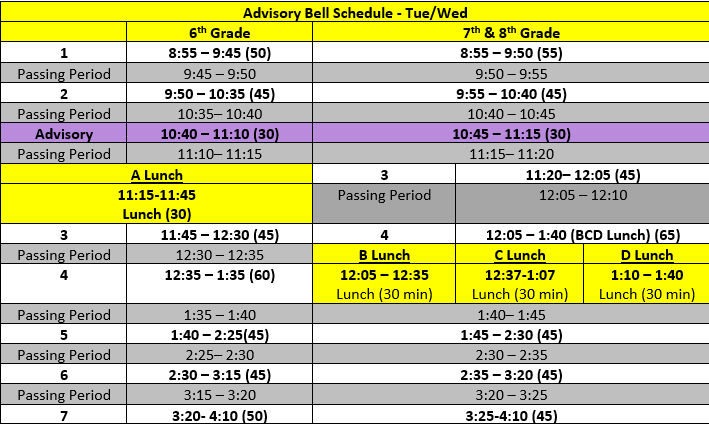 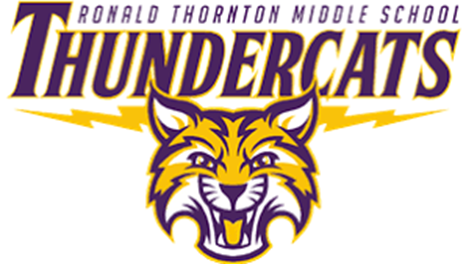 YES – Bring…
Backpack
Lunch, Water Bottle & Snack (2:00 snack time) 
PE/Kickstart clothes & shoes 
School supplies 
Personal computer (optional) 
Lock for your bike 
NO – Do not bring…
Video game devices
Toys
Ear buds 
Expensive personal items
Unnecessary cash 
Prohibited items – vape/smoke items, weapons, inappropriate materials, et.
What to Bring to School…
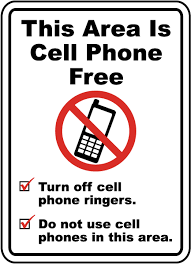 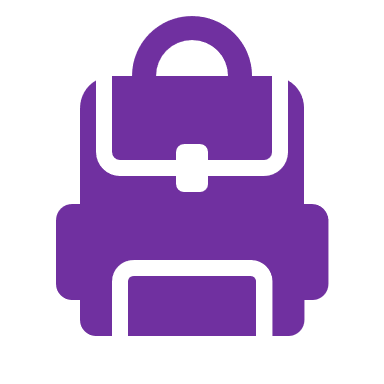 Middle School Awareness
Freedom = Responsibility 
6th Grade will earn more freedoms
Start with sitting by class for lunch 
Escorted to 1st period 
Horseplay often escalates 
Red flag words to discuss with your child 
Legislative ruling on vaping 
Monitoring personal communication devices
Thundercat Weekly – First one sent yesterday
School Website – Will be updated by 8/8/23 
Teacher Schoology Page – Accessible 8/9/23
Teacher Weekly Emails
Have questions or concerns throughout the year: 
Contact the teacher
Contact Grade-Level Administrators
Ms. Jefferson, 6th Grade Counselor
Ms. Skinner, 6th Grade Assistant Principal 
Contact Principals
Dr. Williams, Associate Principal
Dr. Kargbo, RTMS Principal
Communication & Resources
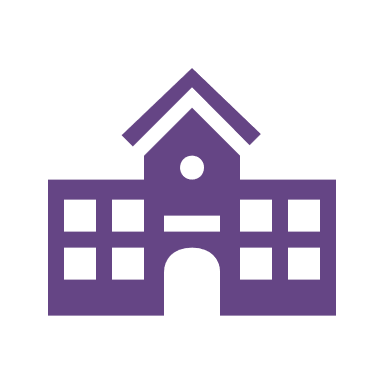 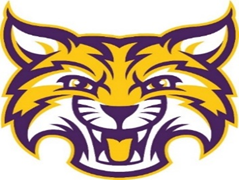 Stations: 
PE Uniforms
Kickstart Uniforms
Yearbook
PTO ~ Spirit Wear
Thunder Camp
Parents ~ Please remain in the gym until your student arrives or return at 11:00 am or 4:00 pm, when Thunder Camp concludes . 

Thanks for coming! Don’t forget to snap a picture!
Ronald Thornton Middle School
Thunder Camp
July 28, 2023